nom du site
X1
X5
Dosage Vaporisateur
remplir d’eau + 1 dose (20 ml)
Dosage Vaporisateur
remplir d’eau + 5 doses (100 ml)
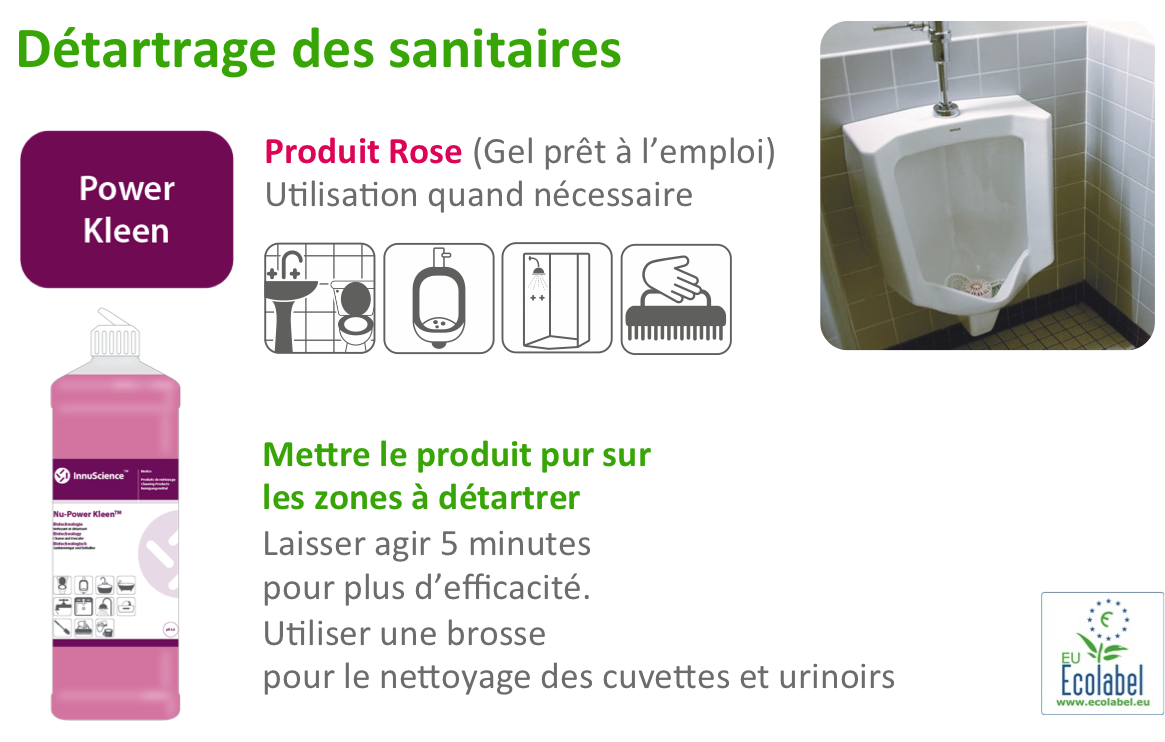 X5
Dosage Autolaveuse 10 L (Genie)
remplir d’eau + 5 doses (100 ml)
[Speaker Notes: Charte 4 produits Pré-dilution]